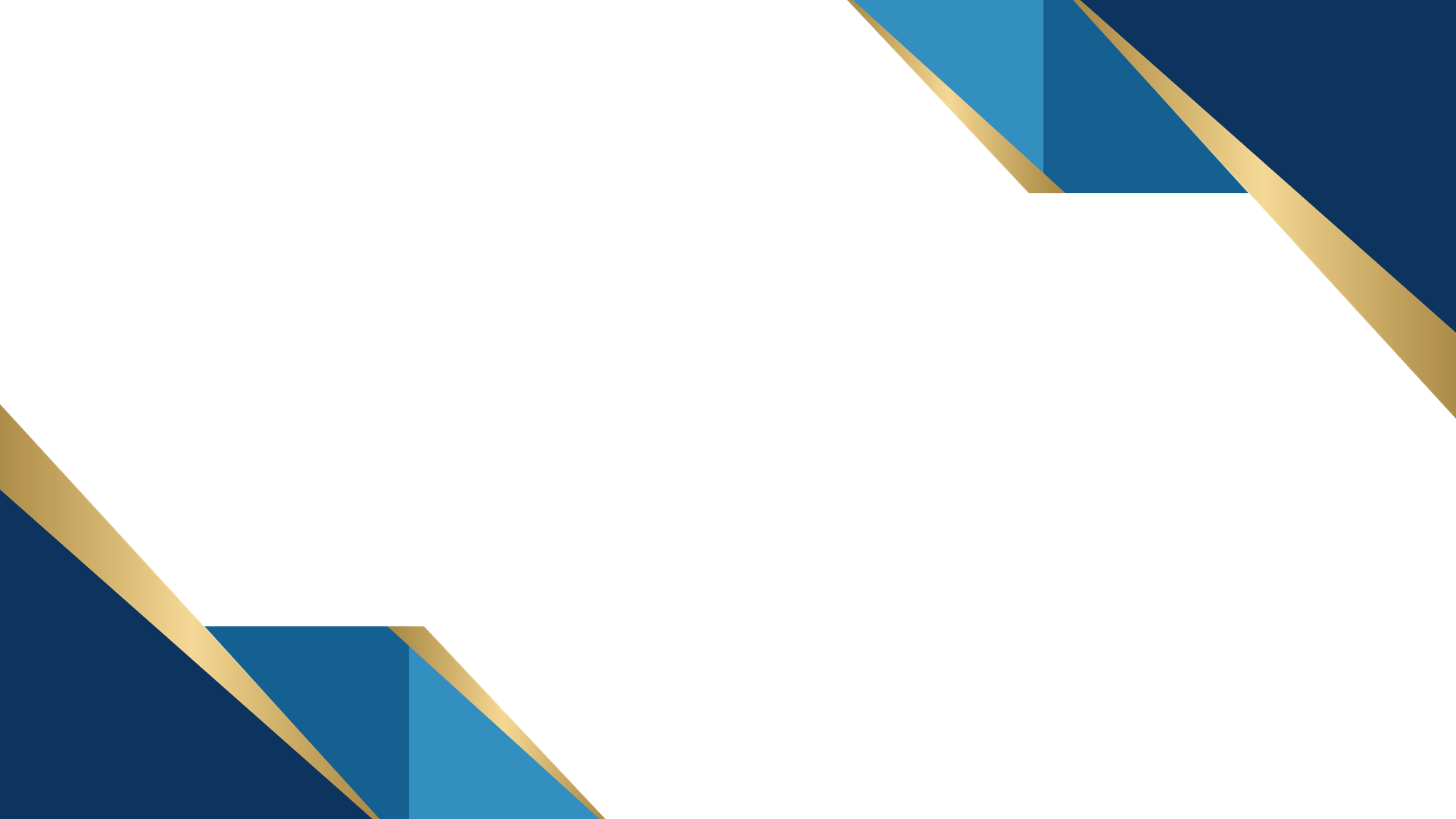 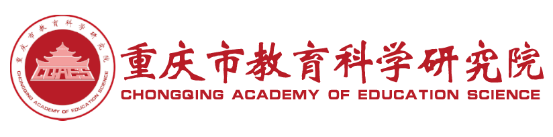 2020
季度工作汇报
Books possess an essence of immortality. They are by far the most lasting products of human effort. Temples and statues decay, but books survive.
汇报人：XXX
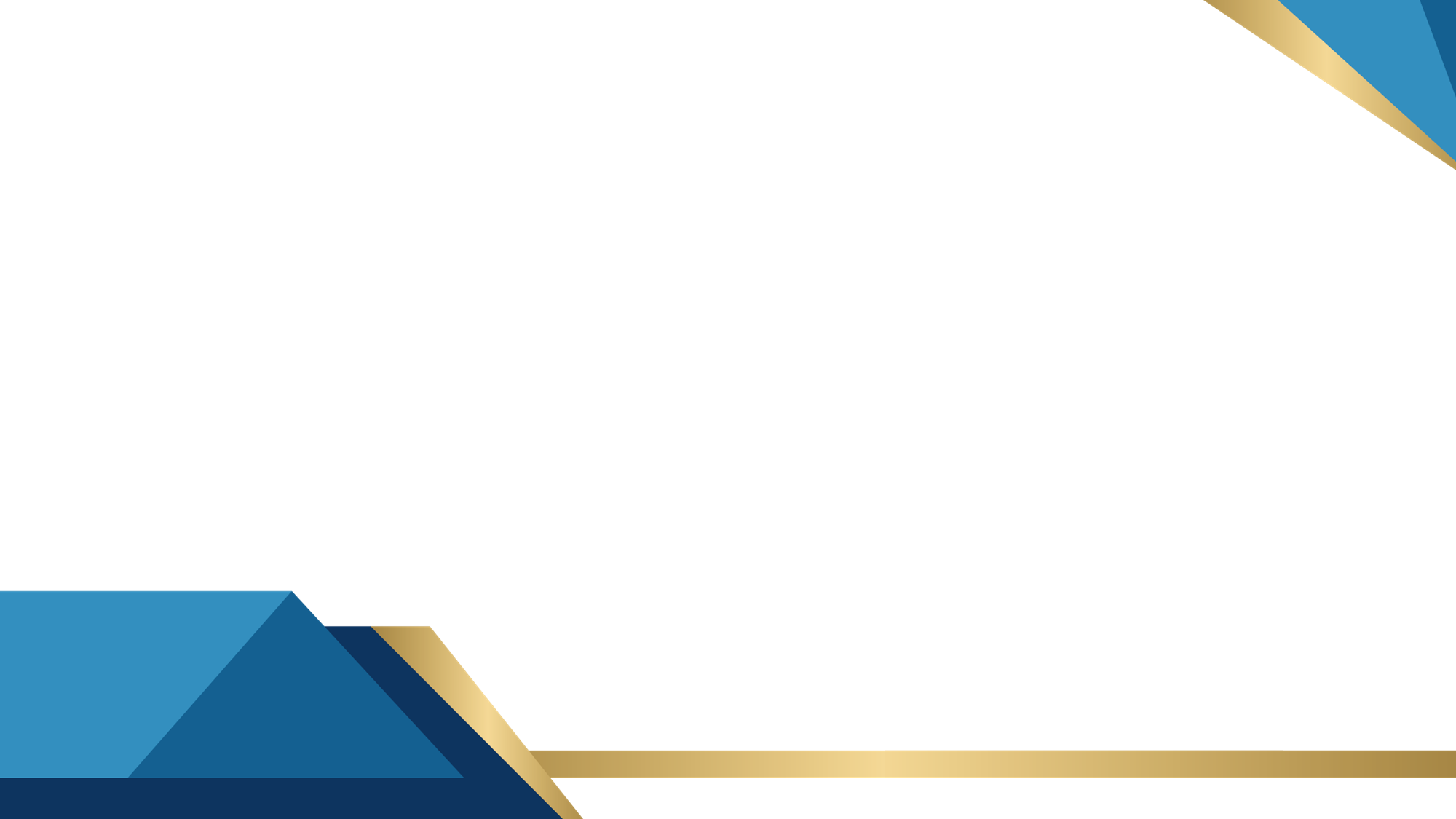 目 录
1
2
3
4
工作回顾
团队评价
工作体会
展望规划
Books possess an essence of immortality. They are by far the most lasting products of human effort. Temples and statues decay, but books survive.
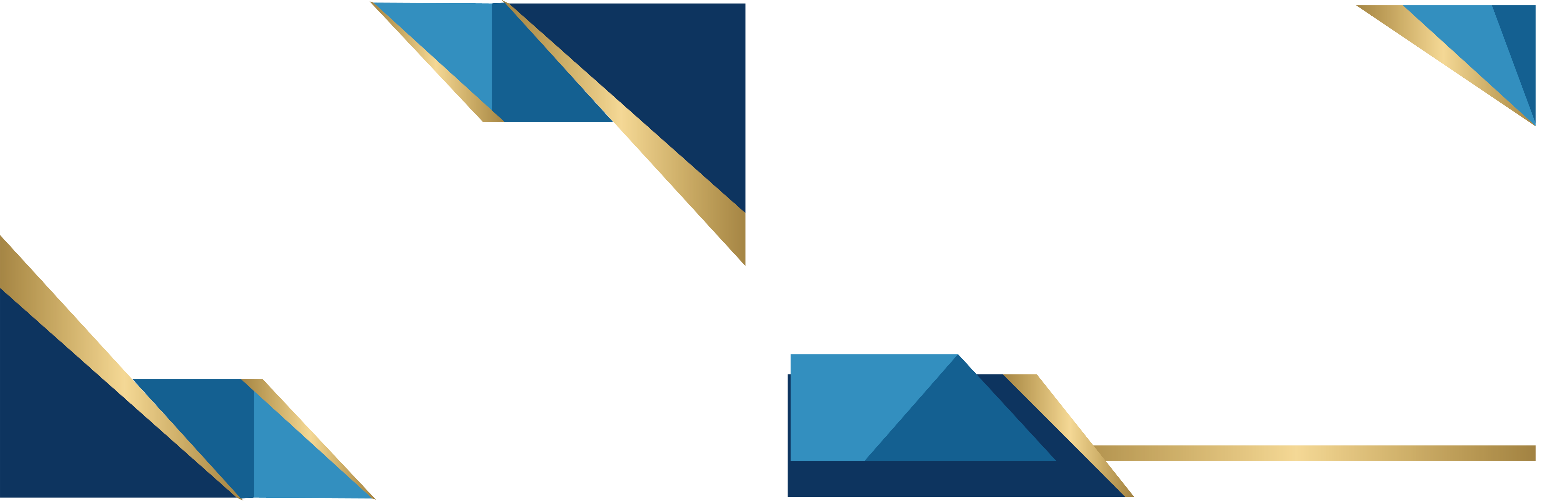 creative
fasion
powerful
clear
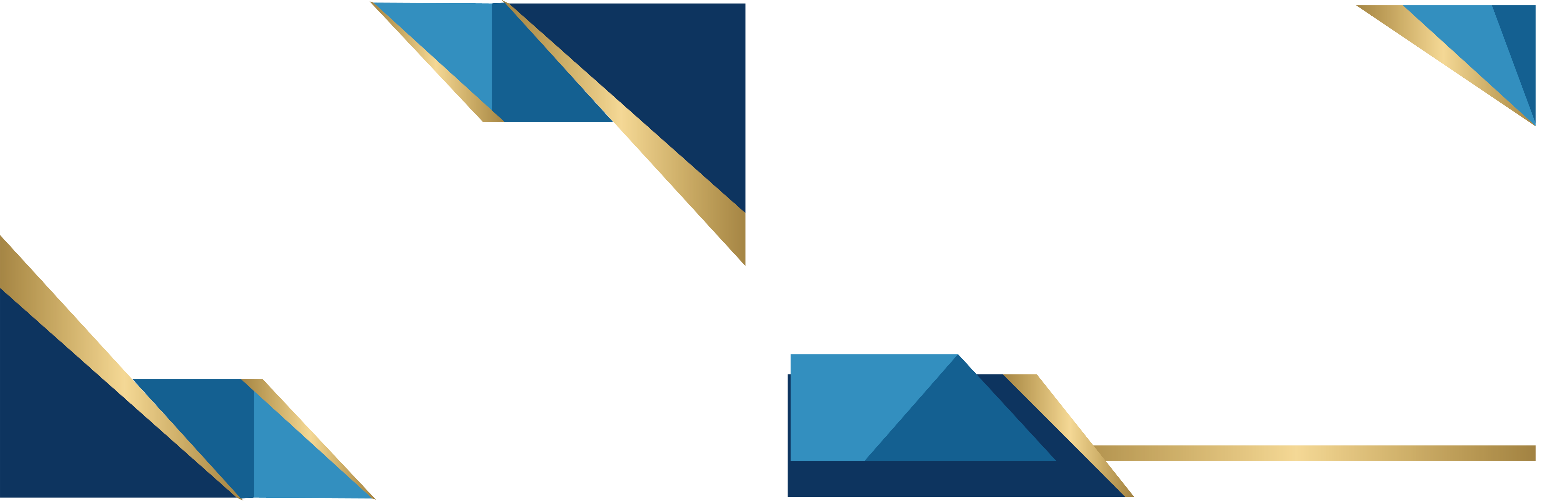 1
工作回顾
Books possess an essence of immortality. They are by far the most lasting products of human effort. Temples and statues decay, but books survive.
工作回顾
输入您的标题
输入您的标题
输入您的标题
输入您的标题
输入您的标题
此处添加详细文本描述，建议与标题相关。
此处添加详细文本描述，建议与标题相关。
此处添加详细文本描述，建议与标题相关。
此处添加详细文本描述，建议与标题相关。
此处添加详细文本描述，建议与标题相关。
工作回顾
输入您的标题
OUR COMPANY
请替换文字内容
您的内容打在这里，或者通过复制您的文本后，在此框中选择粘贴，并选择只保留文字。在此录入上述图表的综合描述说明，在此录入上述图综合容表的打在这里
输入您的标题
OUR COMPANY
请替换文字内容
输入您的标题
OUR COMPANY
请替换文字内容
输入您的标题
OUR COMPANY
请替换文字内容
工作回顾
添加页面标题内容
PUT YOUR TITLE HERE
您的内容打在这里，或者通过复制您的文本后，在此框中选择粘贴，并选择只保留文字。在此录入上述图表的综合描述说明，在此录入上述图综合容表的打在这里，或者通过复制您的文本后，在此框中选择粘贴，并选择只保留文字。
工作回顾
输入标题文本
输入标题文本
输入标题文本
输入标题文本
输入您的标题
OUR COMPANY
输入您的标题
OUR COMPANY
输入您的标题
OUR COMPANY
输入您的标题
OUR COMPANY
此处添加详细文本描述，建议与标题相关并符合整体语言风格，语言描述尽量简洁生动。
此处添加详细文本描述，建议与标题相关并符合整体语言风格，语言描述尽量简洁生动。
此处添加详细文本描述，建议与标题相关并符合整体语言风格，语言描述尽量简洁生动。
此处添加详细文本描述，建议与标题相关并符合整体语言风格，语言描述尽量简洁生动。
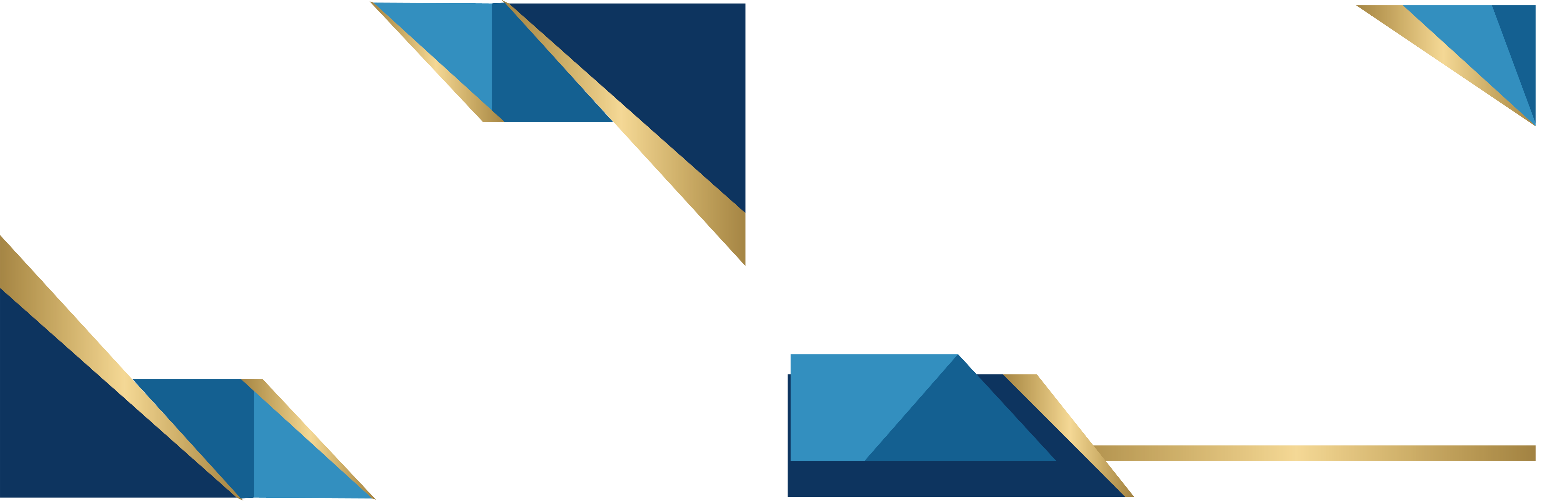 creative
fasion
powerful
clear
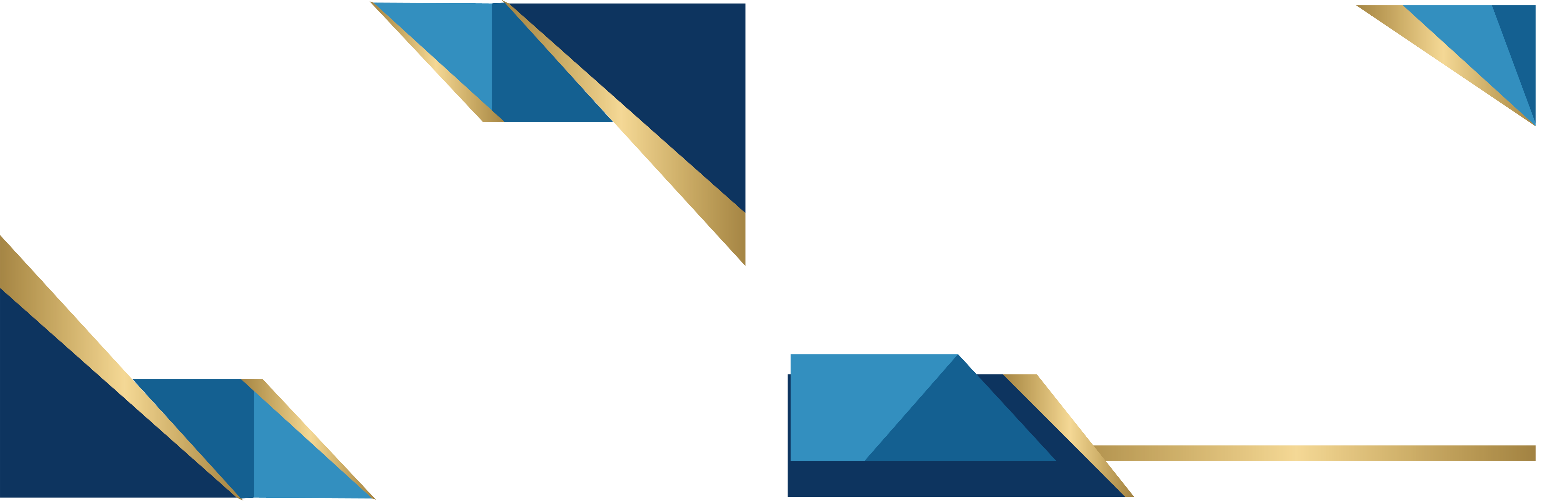 2
团队评价
Books possess an essence of immortality. They are by far the most lasting products of human effort. Temples and statues decay, but books survive.
团队评价
标题
标题
标题
标题
输入您的标题
输入您的标题
输入您的标题
输入您的标题
此处添加详细文本描述，建议与标题相关并符合整体语言风格，语言描述尽量简洁生动。
此处添加详细文本描述，建议与标题相关并符合整体语言风格，语言描述尽量简洁生动。
此处添加详细文本描述，建议与标题相关并符合整体语言风格，语言描述尽量简洁生动。
此处添加详细文本描述，建议与标题相关并符合整体语言风格，语言描述尽量简洁生动。
团队评价
70%
50%
30%
30%
40%
请在此处添加具体内容，文字尽量言简意赅，简单说明即可，不必过于繁琐
添加标题
70%
标题文本预设
请在此处添加具体内容，文字尽量言简意赅，简单说明即可，不必过于繁琐
50%
添加标题
40%
请在此处添加具体内容，文字尽量言简意赅，简单说明即可，不必过于繁琐
请在此处添加具体内容，文字尽量言简意赅，简单说明即可，不必过于繁琐，注意板面美观度。
添加标题
Data 1
Data 4
Data 3
Data 2
请在此处添加具体内容，文字尽量言简意赅，简单说明即可，不必过于繁琐
添加标题
团队评价
添加标题
1432
543
添加标题
添加标题
请在此处添加具体内容，文字尽量言简意赅，简单说明即可，不必过于繁琐，注意板面美观度。
85%
点击添加标题文字点击添加标题文字
请在此处添加具体内容，文字尽量言简意赅，简单说明即可，不必过于繁琐
55%
点击添加标题文字点击添加标题文字
请在此处添加具体内容，文字尽量言简意赅，简单说明即可，不必过于繁琐
团队评价
01
02
输入您的标题
输入您的标题
您的内容打在这里，或者通过复制您的文本后，在此框中选择粘贴。
您的内容打在这里，或者通过复制您的文本后，在此框中选择粘贴。
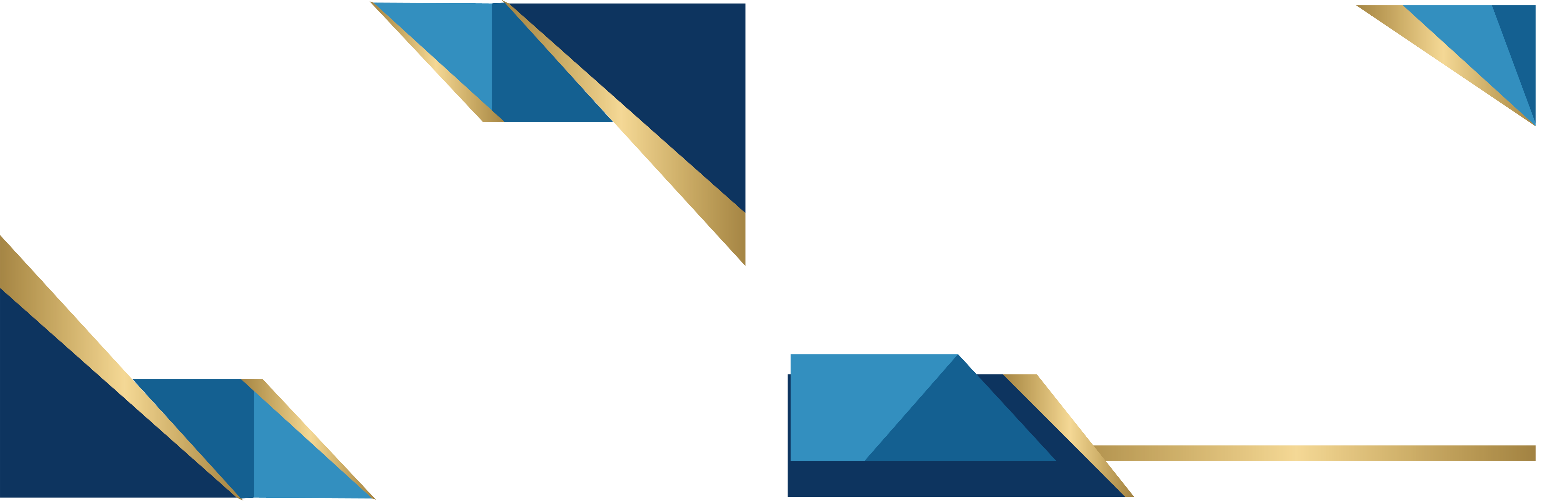 creative
fasion
powerful
clear
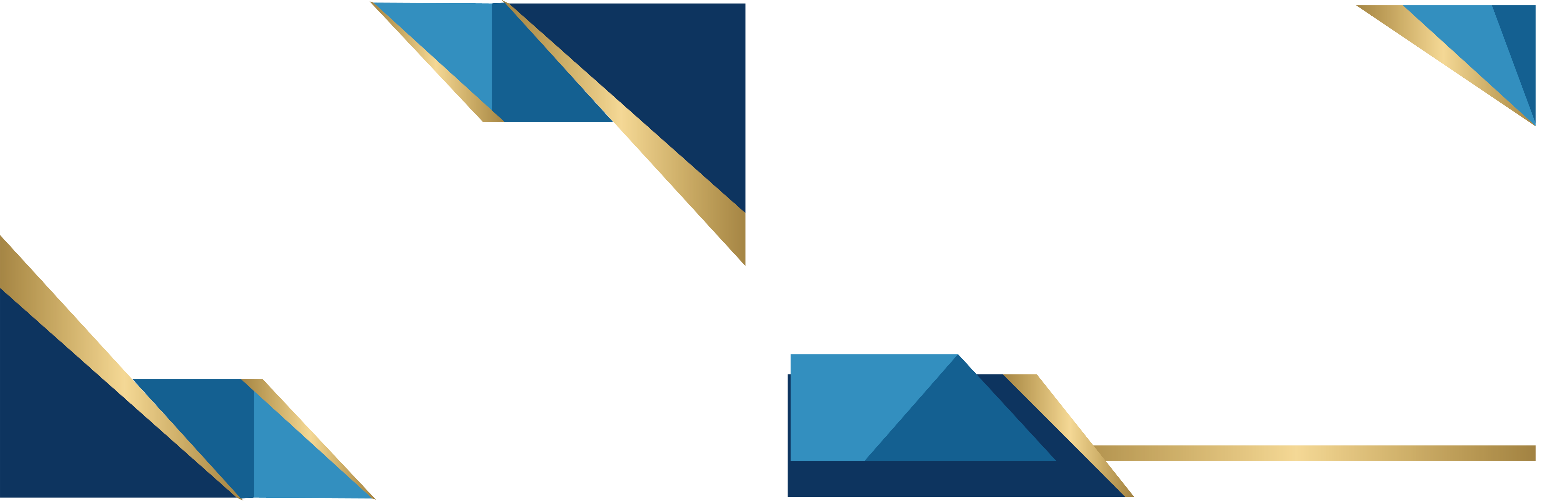 3
工作体会
Books possess an essence of immortality. They are by far the most lasting products of human effort. Temples and statues decay, but books survive.
工作体会
此处添加详细文本描述，建议与标题相关并符合整体语言风格，语言描述尽量简洁生动。
此处添加详细文本描述，建议与标题相关并符合整体语言风格，语言描述尽量简洁生动。
此处添加详细文本描述，建议与标题相关并符合整体语言风格，语言描述尽量简洁生动。
此处添加详细文本描述，建议与标题相关并符合整体语言风格，语言描述尽量简洁生动。
此处添加详细文本描述，建议与标题相关并符合整体语言风格，语言描述尽量简洁生动。
此处添加详细文本描述，建议与标题相关并符合整体语言风格，语言描述尽量简洁生动。
此处添加详细文本描述，建议与标题相关并符合整体语言风格，语言描述尽量简洁生动。
此处添加详细文本描述，建议与标题相关并符合整体语言风格，语言描述尽量简洁生动。
工作体会
65%
输入您的标题
输入您的标题
输入您的标题
此处添加详细文本描述，建议与标题相关并符合整体语言风格，语言描述尽量简洁生动。
此处添加详细文本描述，建议与标题相关并符合整体语言风格，语言描述尽量简洁生动。
此处添加详细文本描述，建议与标题相关并符合整体语言风格，语言描述尽量简洁生动。
工作体会
添加页面标题内容
PUT YOUR TITLE HERE
您的内容打在这里，或者通过复制您的文本后，在此框中选择粘贴，并选择只保留文字。在此录入上述图表的综合描述说明，在此录入上述图综合容表的打在这里，或者通过复制您的文本后，在此框中选择粘贴，并选择只保留文字。
工作体会
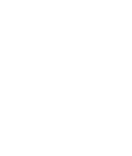 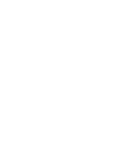 输入您的标题
输入您的标题
输入您的标题
输入您的标题
此处添加详细文本描述，建议与标题相关并符合整体语言风格，语言描述尽量简洁生动。
此处添加详细文本描述，建议与标题相关并符合整体语言风格，语言描述尽量简洁生动。
此处添加详细文本描述，建议与标题相关并符合整体语言风格，语言描述尽量简洁生动。
此处添加详细文本描述，建议与标题相关并符合整体语言风格，语言描述尽量简洁生动。
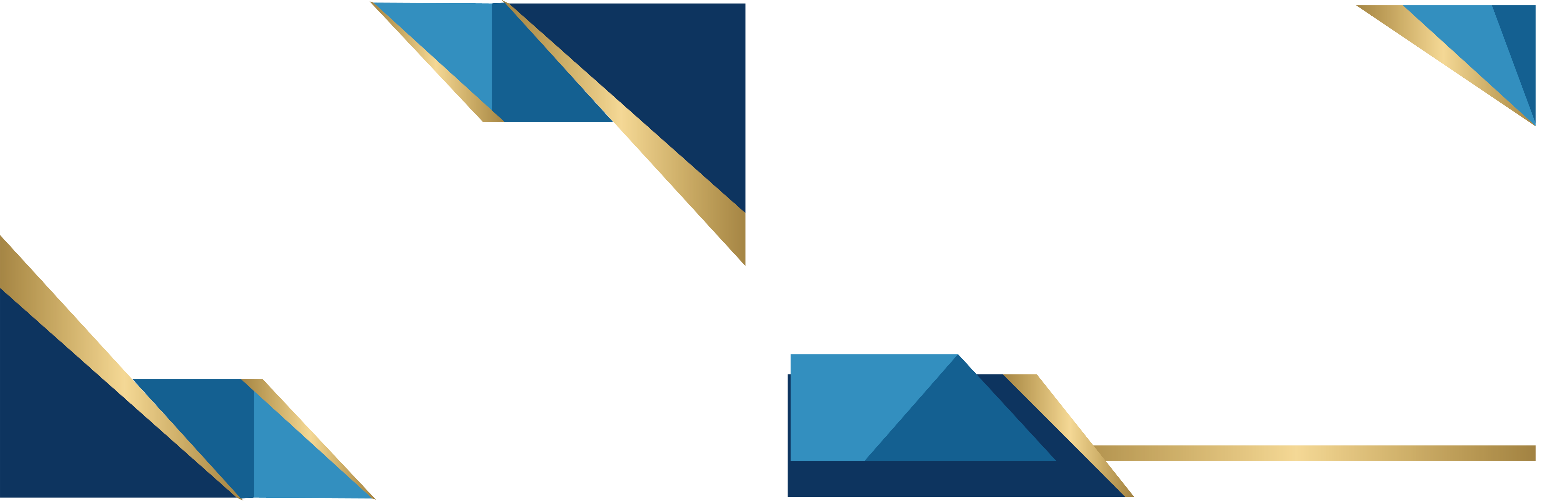 creative
fasion
powerful
clear
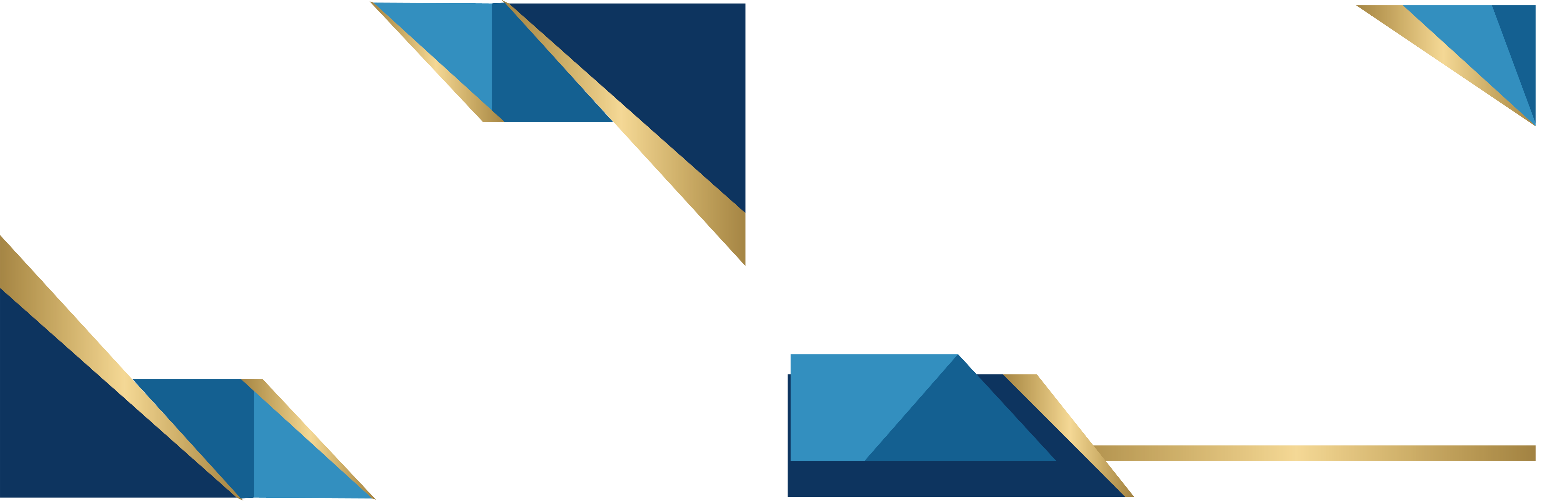 4
展望规划
Books possess an essence of immortality. They are by far the most lasting products of human effort. Temples and statues decay, but books survive.
展望规划
1
2
3
4
5
展望规划
副标题
输入您的标题
Our Company
您的内容打在这里，或者通过复制您的文本后，在此框中选择粘贴，并选择只保留文字。在此录入上述图表的综合描述说明，在此录入上述图综合容表的打在这里，或者通过复制您的文本后，在此框中选择粘贴，并选择只保留文字。
展望规划
输入您的标题
OUR COMPANY
输入您的标题
OUR COMPANY
输入您的标题
OUR COMPANY
此处添加详细文本描述，建议与标题相关并符合整体语言风格，语言描述尽量简洁生动。
此处添加详细文本描述，建议与标题相关并符合整体语言风格，语言描述尽量简洁生动。
此处添加详细文本描述，建议与标题相关并符合整体语言风格，语言描述尽量简洁生动。
添加标题1
添加标题2
添加标题3
展望规划
添加标题
添加标题
请在此处添加具体内容，文字尽量言简意赅，简单说明即可，不必过于繁琐，注意板面美观度。请在此处添加具体内容，文字尽量言简意赅，简单说明即可
请在此处添加具体内容，文字尽量言简意赅，简单说明即可，不必过于繁琐，注意板面美观度。请在此处添加具体内容，文字尽量言简意赅，简单说明即可
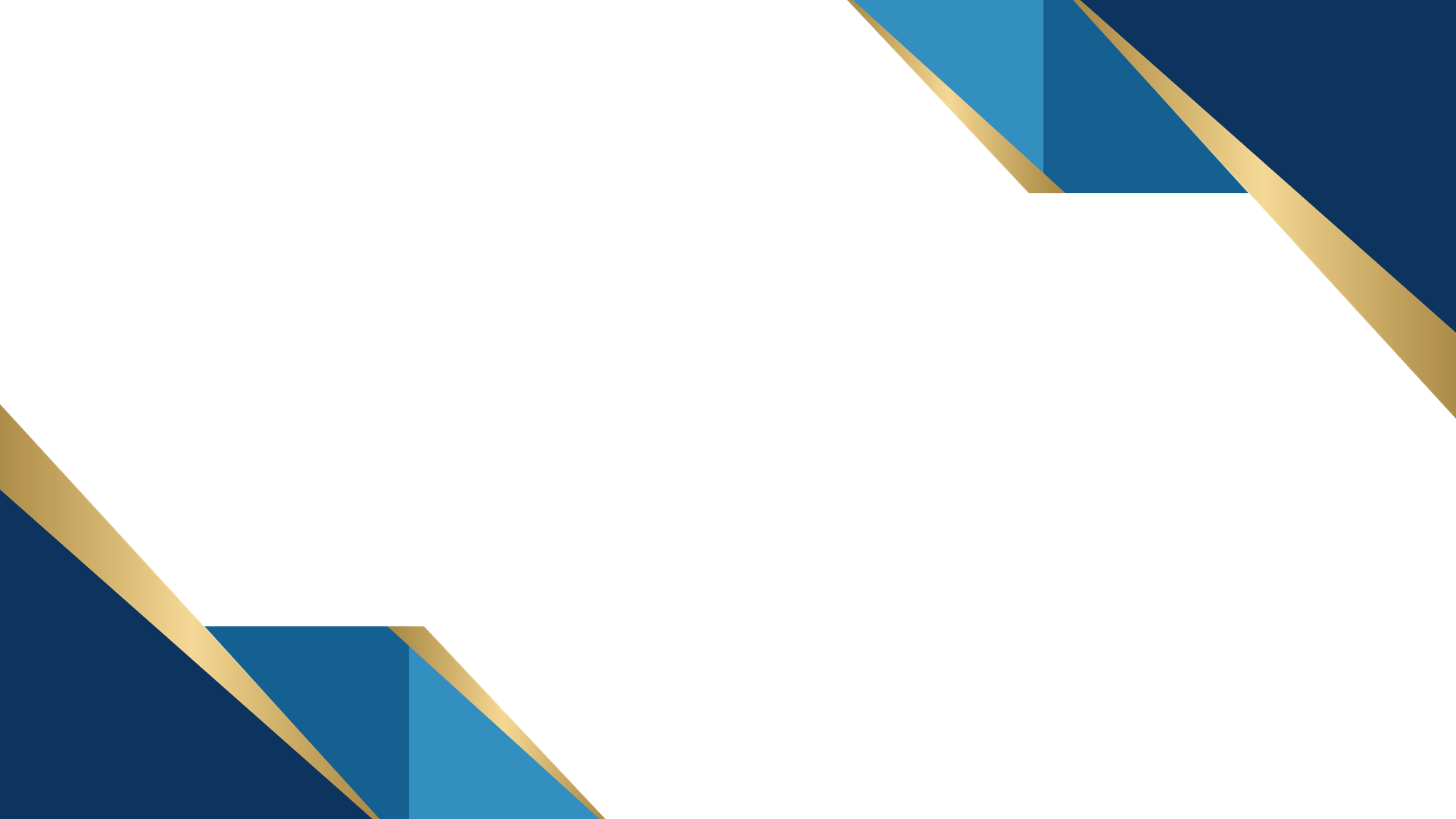 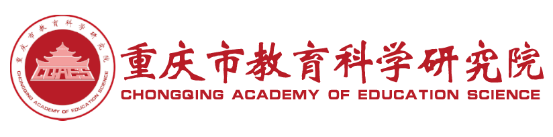 2020
季度工作汇报
Books possess an essence of immortality. They are by far the most lasting products of human effort. Temples and statues decay, but books survive.
汇报人：XXX